The Long Road from Reactive to Proactive: Developing an Accessibility Strategy
Korey Singleton, ATI Manager
George Mason University
3Play Media Webinar
March 19, 2015
What we’ll cover
About Us
Issues/Challenges Impacting IHE 
Trending
Higher Ed Accessibility Lawsuits
IT Accessibility Working Group
Strategies/Recommendations in Practice
Policy Updates
Updated Training Resources
Updated Service Workflows
Current/Future Projects 
Q&A
Mason, ATI Mission, Services, Staffing
About us
George Mason University
Enrollment (Fall 2014) – ~34k students
Faculty
1246 FT Instructional faculty 
169 FT Research faculty
383 PT faculty FTE
Campus locations	
US: Fairfax, Arlington, Prince William (Manassas, VA), and Loudoun (Sterling, VA) 
International: Songdo (Korea)

More info…http://about.gmu.edu/
ATI’s Mission…
…to provide equivalent access to electronic and IT resources for members of the Mason community, as well as visitors to Mason campuses.  This is accomplished by working collaboratively with the ITS, academic and administrative departments/units, faculty, as well as library personnel to develop, coordinate, and implement a university-wide technology accessibility plan that ensures conformity with the technical standards outlined in WCAG 2.0 and Section 508 of the Rehabilitation Act.
ATI Services
Accessible Text (e-text conversion/OCR) & Media 
Provision of accessible text to students, faculty, and staff with print-related disabilities (referral only).
Provision of accessible media: closed captioning and audio description.
Web Accessibility
Section 508/Web Accessibility Training and Support for Mason employees and students.
Web Accessibility Testing for all Mason websites and web-based resources used in the classroom.
Assistive Technology Assessments, Support, and Training 
Informal assistive technology assessments and trainings for Mason students, staff, and faculty (walk-ins and referrals).
Maintenance of Assistive Technology Labs on all campuses.
ATI Staff & Reporting Structure
ATI operates under Compliance, Diversity, and Ethics Office
Reports up through ADA Coordinator to VP for CDE, who reports directly to University President

More information about us available at http://ati.gmu.edu
Presentation: http://ati.gmu.edu/training/presentations/
[Speaker Notes: ATI Office consists of an Accessible Media Coordinator, an IT Accessibility Coordinator, an Accessible Media Specialist, a Program Support Specialist, and a student worker.  Those positions report to the ATI Manager, who reports to the ADA Coordinator in the Compliance, Diversity, and Ethics office.  The VP for Compliance, Diversity, and Ethics reports directly to the President.]
Accessibility Laws/Policy @ GMU
[Speaker Notes: Section 504 of the Rehabilitation Act 1973 – Enacted in 1973, Civil Rights law designed to eliminate discrimination on basis of disability
Americans with Disabilities Act (ADA) – Enacted in 1990, Civil rights law designed to eliminate discrimination in employment on basis of disability for state and local government services, public accommodations, commercial facilities, transportation and mandates the establishment of TDD/telephone relay service
Section 508 of the Rehabilitation Act, Enacted in 1998, Requires electronic and information technology be accessible for persons with disabilities
University Policy 1201 – Signed in 2006, George Mason University’s Non-discrimination policy
University Policy 1203 – Signed in 2006, George Mason University’s Non-discrimination and reasonable accommodations on basis of disability policy
University Policy 1307 – Signed in 2008, George Mason University’s Procurement and/or development of administrative systems/applications policy
University Policy 1308 – Signed in 2008, George Mason University’s Information Technology accessibility policy
ADA Amendments Act – Enacted in 2008, Updated amendments to the ADA in order to clarify the definition of disability
21st Century Communications & Video Accessibility Act – Enacted in 2010, Increases access to modern communications for persons with disabilities]
Trending, Legal Challenges, ITAG, High Impact/High Priority
ISSUES/challenges
Trending in Higher Education...
Increasing numbers of students with disabilities entering IHE

Greater implementation of online/e-learning technologies in higher education classrooms (online and F2F)

Growth in distance education offerings by IHE ($)

Growing number of legal challenges/judgments against IHE by individuals with sensory impairments (visual and/or hearing loss)…and they are winning those challenges!
[Speaker Notes: Important note: Ho many students will I have.]
Important Legal Challenges Impacting IHE
Settled Cases
Open Cases
University of Cincinnati/Youngstown State – Dec. 2014
Maricopa CC and Mesa CC – Oct. 2014 
University of Montana – May 2014
Louisiana Tech University – July 2013 
South Carolina Technical College System – March 2013
University of California, Berkley – 2013 
Florida State University – March 2012
Penn State – Late 2011/Early 2012
NYU, NU (Google Apps for Education) – March 2011
Arizona State/Case Western (Kindle) – June 2009
Harvard & MIT
University of Colorado, Boulder
Miami University, Ohio
[Speaker Notes: Important resources regarding higher education accessibility lawsuits 

 - University of Minnesota Duluth - http://www.d.umn.edu/~lcarlson/atteam/lawsuits.html
 - University of Washington - http://www.washington.edu/accessibility/requirements/accessibility-cases-and-settlement-agreements/ 
 - NFB TEACH Act website - https://nfb.org/TEACH]
Common Issues/Areas of Concern...
Classroom
General Campus Access
Inaccessible LMS’ and Supplemental Applications
Alternative Text (Textbooks)
Document Accessibility (Word, PPT, PDFs)
Captioning for videos
Inaccessible library resources (databases, search, print resources)
Additional classroom resources (i.e., iClicker, Podiums)
Inaccessible university websites/web resources
ATMs 
Access to auxiliary offices (financial aid, registrar)
[Speaker Notes: Inaccessible LMS’ and Supplemental Applications
Moodle, ANGEL, MyLabs, Google Apps, iClickers, eGrade 
Alternative Text (Textbooks)
Lack of timely delivery of textbook titles
Document Accessibility (Word, PPT, PDFs)
Inability to convert course materials/class notes into accessible formats
Captioning for videos	
Course videos no captioned, web-based campus videos not captioned
Inaccessible library resources (databases, search, print resources)
Additional classroom resources (i.e., iClicker, Podiums) 

Classroom vs. General Access – Who is the stakeholder impacting how you move forward with accessibility in these areas? (Is it faculty?  Is it staff?)]
Here’s your roadmap!
Compilation of Resolution Agreements...

Establish/Update Electronic and Information Technology (EIT) Accessibility Policy
Establish/Update EIT Grievance/Remediation Process
Establish/Update Procedures for Procurement
Establish EIT Accessibility Training 
Establish Accessibility Web Portal/Website
Hire EIT Accessibility Staff
Establish Process for Monitoring EIT Issues
EIT Accessibility Audit
Institution-Specific Resolutions (i.e., monetary compensation, department-specific applications/websites, establish non-discrimination policies)
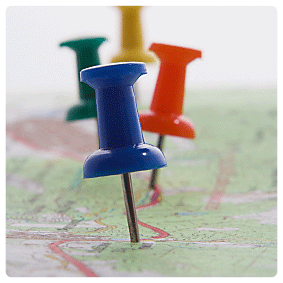 Definitions Matter (Our EIT Policy)…
Lifted the definitions from Penn St. Settlement…

Accessibility – 
“…individuals with disabilities are able to independently acquire the same information, engage in the same interactions, and enjoy the same services within the same timeframe as individuals without disabilities…”

Electronic and Information Technology – 
“…. electronic and information technology includes, but is not limited to, the internet and intranet websites, content delivered in digital form, electronic books and electronic book reading systems, search engines and databases, learning management systems, classroom technology and multimedia, personal response systems(“clickers”), and office equipment such as classroom podiums, copiers and fax machines…”
[Speaker Notes: What technology is covered???]
Comparing Mason…
National cases had Mason equivalents!
MyLabs and other supplemental applications
Captioning
Inaccessible websites/web-based documents
DE courses
Communication breakdowns
Purchasing/procurement issues

University’s IT infrastructure was changing
Shift away from ‘siloed’ delivery model
Enterprise systems overhauled/updated
Information Technology Accessibility “Working” Group (ITAG)
FY13-FY14
[Speaker Notes: Got the idea for “Working Group” from a former Mason colleague who suggested that our issues were only going to be solved by forming a committee…]
IT Accessibility Working Group (ITAG)
Established in/met throughout Spring 2013
Stakeholders from Library, UL, ITS, CTFE, DE, Legal, Academic Depts., and CDE
Issues and challenges centered on addressing needs of students with sensory impairments
At the time, we had 81 total students with sensory impairments…included 8 incoming blind students (both grad and undergrad) and that total was almost 50/50 in terms of the number of students with vision and/or hearing loss

Information available on our website: http://ati.gmu.edu/policy/it-accessibility-working-group/
Issues Identified by ITAG
Accessibility vs. Accommodation 
JIT vs. Development 
Time/Staffing
Inconsistency
Compliance/Enforcement
Costs 
E-Learning Technology 
Legal Issues
Non-Inclusive Practices/Awareness 
Procurement
[Speaker Notes: JIT vs. Development (Training resources)
Time/Staffing (What can we as an office do and what can’t we do?  Similarly, what can faculty/academic units do and what can’t they do?)
Inconsistency (Champions in some areas, but not consistent across units)]
ITAG Recommendations
HIGH Impact/High Priority
ITAG High Priority/High Impact Recs
Improving Student Access in the Classroom
Provost’s Letter
Established Basic Design Considerations (captioning, accessible document design)
Accessibility reviews for DE courses 
Improved communications/collaboration
Training with Academic Units/Depts./Instructional Designers
Accessibility testing of e-learning and IT resources 
Improving Web Accessibility/Procurement
ASRB Changes/Updates
Prioritization of websites for accessibility testing
Structural Improvements
Video management platform
Staffing for document accessibility support
Communication/Collaboration, Policy Updates, Training Resource Updates, Structural Improvements/Workflow Updates
Recommendations In Practice
[Speaker Notes: For the purposes of this presentation, I have reordered the high-impact/high priority recommendations under what we specifically implemented to address communication/collaboration gaps, EIT policy updates, training resources, structural improvements, and workflow updates.]
Improved Communication and Collaboration
Top-down Approach
Provost’s letter
Meetings with Deans/Directors
Identified Accessibility Liaisons for each College/School
Emphasis on Strategic Partnerships (Choke Points)
Joint meetings with faculty members that will have a student with a sensory impairment in their courses (ATI/Disability Services)
Collaboration with ID Team and Office of Distance Education
Accessibility training provided for Academic Units c/o Instructional Designers (IDs)
Course Portfolio Accessibility Reviews [Pilot Testing – May 2015]
Collaboration with Library (AT Labs, e-Reserves, Captioning, Procurement)
Accessibility Coordinator position established 
Streaming Media Policy
[Speaker Notes: “Choke Points”…in other words, we are a small office so where can we have maximum impact??]
Updates to Policy, Purchasing/Procurement
Recent Policy Updates
Policy 1307 – Procurement and/or Development of Administrative Systems/Applications
Updated in 2012 to reference the Architecture Standards Committee
Architectural Standards Review Board
ASRB reviews all technology purchases 

Policy 1308 – Electronic and Information Technology Accessibility 
Updated April 2014 
Expanded definition for “electronic and information technology” and whom it applies to
Roles and Responsibilities 
Findings and Recommendations from IT Accessibility Working Group
[Speaker Notes: Architecture Standards Committee: The ASC is responsible for the review and approval of administrative systems/applications in advance of purchase or development, regardless of cost or purchase price.  This review will encompass the following items: a) ensure compatibility with the current suite of administrative applications, b) verify compliance with technical architecture and standards, c) verify compliance with federal, state and university policies, and d) ensure no duplication of existing administrative systems/applications exists.

Policy 1308 Definitions - Specifically took definitions language from legal settlements]
Architecture Standards Review Board
The ASRB is under the Architecture Standards Committee (ASC) and is responsible only for approving the beginning of a given project. 

Initial review includes an accessibility review by ATI and any other reviews (e.g., IT security, cloud computing, integration, etc.) necessary. At the ASRB’s discretion, changes may be required before approving a project.

Projects under the purview…include all requests for new development, installation and/or integration of applications at GMU…includes activities from internal ITS, Mason University offices, mobile apps developed by university faculty and staff, and all software produced by 3rd party vendors and consultants including pilot projects…committee will not review upgrades, bug fixes, and incremental improvements to existing programs. 

ATI provides a risk analysis and recommendations for Mason purchaser.
[Speaker Notes: Mason purchaser – meaning the individual/department making the purchase at GMU]
Purchasing Contract Language
Worked with Purchasing, ITS, and Legal to include accessibility language on all purchasing contracts, including eVA purchasing agreements.

Sample purchasing agreement language - http://ati.gmu.edu/policy/procurement/ 

Added protection for technology purchases that are not reviewed for accessibility.
Baseline Design Considerations/Training Resources
Baseline Design Considerations for Accessible IT Resources
Visual: 
Provide alternative text descriptions for all meaningful graphics (images, charts, graphs, SmartArt, objects)
Provide descriptions for videos where visual content is important to understanding subject matter.
Use styles in Office documents, headers to mark-up tables or frames (for websites)
Choose applications that support keyboard navigation and are compatible with screen readers
Hearing: 
Provide captions for all videos
For audio, provide transcripts
Cognitive, Neurological: 
Use consistent navigation, tab order, appropriate language level
[Speaker Notes: Again, we had to decide what would have maximum impact.  We cannot do everything, but we can make choices that get us further down the road.]
Guide to Creating Accessible Electronic Materials
This JIT training resource provides faculty/staff with step-by-step instructions on ensuring that their electronic documents/videos are accessible to individuals with disabilities. 

http://ati.gmu.edu/wp-content/uploads/Guide-to-Creating-Accessible-Electronic-Materials-7-MB-pdf.pdf
Sample #1 – GOALS Document
Sample #2 – ATI Created
Updated ATI Website
Website: http://ati.gmu.edu 

Usability-group tested
Easier navigation
2 important updates…
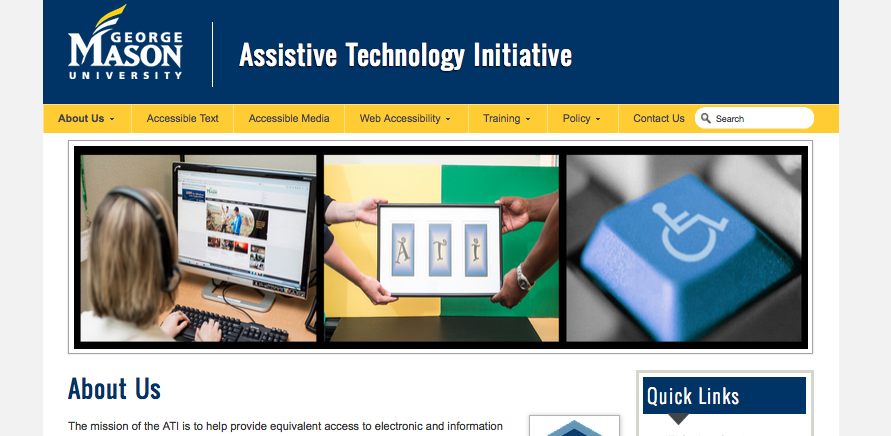 Video Training Library
Streamlined Services Request Process
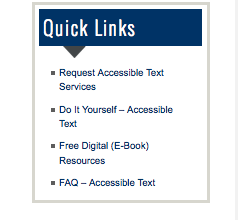 Structural Improvements/Updated Service Workflows
Kaltura Pilot
ITU purchased and implemented Kaltura video management platform during Spr/Sum 2014…full implementation Fall 2014/Spr 2015

Solved a number of captioning issues
Easy process for addressing last-minute requests
Standardized video management process
RFP for captioning/transcription vendors with Kaltura partnerships
Streamlined workflows/timelines/costs 
Allowed for scalability
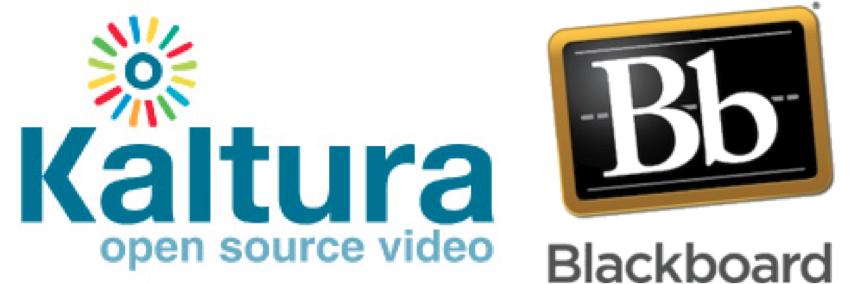 Updated Accessible Media Workflow (Fall 2014)
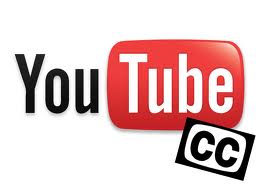 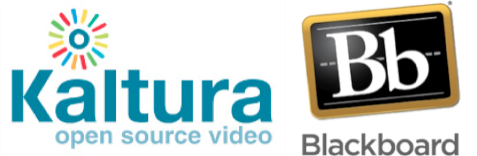 [Speaker Notes: Improved Accessible Media Workflow for Fall 2014

Email request submission received from website. 
Sent to Accessible Media Coordinator for file prep (video/audio over 15 minutes or immediate need is sent out automatically)
Upload content to ATI’s Captions Channel on YouTube or directly to vendor’s website through Kaltura API.
Note: if you outsource, then skip to step #5.
If uploaded to YouTube, video is editing directly on YouTube using built-in editing tools.
Occasionally, videos are uploaded to http://docsoft.gmu.edu.  If this is done, the SRT files is edited with Docsoft:TE or Moviecaptioner.
After editing, final video and captions file are delivered via Kaltura or YouTube (i.e., link to captioned video is emailed to faculty member if it is on YouTube.  If video is already hosted on Kaltura, then videos are pushed directly to faculty member’s course through Bb)]
What the numbers show…
[Speaker Notes: Completed AccMedia Requests from FY12-FY15

FY12 – 147
FY13 – 337
FY14 – 1034
FY15 (so far) – 1197

Scalability and reduce per-minute costs captioning/transcription costs each year.]
Who’s Using the Service?
Over 150 faculty/staff members have made requests

Top 3 Schools/Colleges/Units making requests	
Volgenau School of Engineering
College of Humanities and Social Sciences
College of Science

Reasons for Request
Compliance for DE Course – 70.6%
Compliance for F2F Course – <1%
Web Compliance – 2.8%
Disability Accommodation – 25.5%
[Speaker Notes: Top 3 & Reasons for Request – Allow for directed marketing approaches]
Website and Applications Testing
University Web Audit 
Provided accessibility reviews, which were included in University’s web audit
Reviewed Priority 1 and Priority 2 websites (over 110 websites)
P1: Academics, Admissions, Financial Aid, Student Health, Housing, Visitors, HR
P2: Individual College and School websites
Page scans 5 levels deep, up to 100 pages
Reports provided to Web Developer

ATI Web Testing Process
Automated testing using AMP
Manual testing in-house using Jaws/Dragon
[Speaker Notes: ASRB, Online request process really opened the door…]
Website and Applications Testing cont…
Websites are currently in same situation that videos were in a few years ago…
A few different CMS’ in place (CommonSpot, WordPress)
Some developers use their own WSYIWIG (e.g., Dreamweaver, Nvu)

University is currently in RFP process for new WCMS to standardize branding
Currently working with ITS and Marketing on incorporating accessibility into design process

We are properly positioned for growth once WCMS is standardized.
What the numbers show…
*Numbers reflect the following:
ASC Reviews
Applications outside of the ASC process
Website Reviews (automated)
Website Reviews (manual)
[Speaker Notes: FY14 – Increase due to University Web Audit
FY15 -]
OTHER CURRENT/FUTURE PROJECTS
Library Accessibility Updates
Improved Access to Library Resources
Library established an Accessibility Coordinator/Instruction Designer position
Liaison between our office and library staff/resources

This has led to:
Improved hand-off when captioning library resources
Improved coordination with Copyright Office
Informal process for review of library technology purchases
Tested top 20 most-utilized library databases for accessibility with Jaws
Streaming Media Policy
Pilot test citation management solution for blind students (RefWorks) [Sum/Fall 2015]
Document Accessibility Pilot, FY15
Document Accessibility Pilot
Why   
Faculty members still struggling with what we are asking of them

Pilot  
Worked with 4 IDs and 6 faculty members who are currently developing DE courses
Tested what our office could handle and what we cannot
Tools used…
ABBYY Recognition Server 4.0 (PDFs and Image)
CommonLook Office (Word and PPT)

Goal   
Establish a scalable process that will support faculty members who have blind students in their courses.  Build toward supporting DE.
Document Accessibility Pilot – Results
Faculty/Staff Participants: 5 
Documents Reviewed: 87 
ID #1 (1 PDF, 1 Word*) = 2
Fac #1 (6 PDF) = 6
ID #2 (3 PDF, 3 Word, 1 PPT) = 7
Fac #2 (1 Word, 11 PPT) = 12
Fac #3 (17 PDF, 34 Word, 5 PPT, 2 XLS) = 58
By Document Type: 
PDF (27), Word (39), PPT (16), Excel (2) 

Total # of pages reviewed: 1,121
* – Word encompasses .docx, .doc, .rtf, and .txt file types., PPT encompasses .ppt and .pptx. Excel encompasses .xls and .xlsx.
Document Accessibility Pilot - Takeaways
What we learned?   

Streamlined internal document accessibility process
Documents captured via SharePoint Doc Library
Reviewed primarily with CommonLook Office Professional
Still have some bugs to work out (e.g., alt text, final outputs, docs vs. images)

Great deal of variation

Better positioned to focus on accommodation at this time
Now offering service to faculty members that have a blind student enrolled in their courses.
Spring 2015 - 1 blind student, 4 courses along with orientation materials, We’ve remediated 56 documents (over 1900 pages, not including textbooks)
DE Course Portfolio Reviews
DE Course Portfolio Accessibility Reviews
Pilot testing a process with DE in which ATI Office which would be reviewing new DE courses for accessibility [May 2015]

Starting with 10/15 courses.  New process leverages accessibility expertise of our office 

Aid faculty and DE Office by identifying accessibility issues in DE pilot courses and providing guidance on how to remediate issues.

Previous process involved full course review (i.e., various stakeholders review all parts of course, including accessibility).
Next Steps
Build on Pilots!
Distance Education Office
Document Accessibility 

Continue to improve campus buy-in
Look at our data
Targeted marketing with respect to our services 

Cost Analysis
Continue to streamline and drive down per minute captioning/transcription costs

ITAG v2.0
Strategies for more inclusive classroom practices (UDL)
Identify additional “Choke Points”
Questions
Contact Information
Korey Singleton, ATI Manager


	Address: 	Assistive Technology Initiative 		
				George Mason University
				4400 University Drive, MS 6A11
				Aquia Building, Rm. 238
				Fairfax, VA 22030
	Phone: 		703-993-4329
	Fax: 		703-993-4743
	Email: 		ati@gmu.edu 
	Web: 		http://ati.gmu.edu  
	Twitter: 		@AccessibleMason